Николай бердяев.Проблемы свободы личности и творчества.
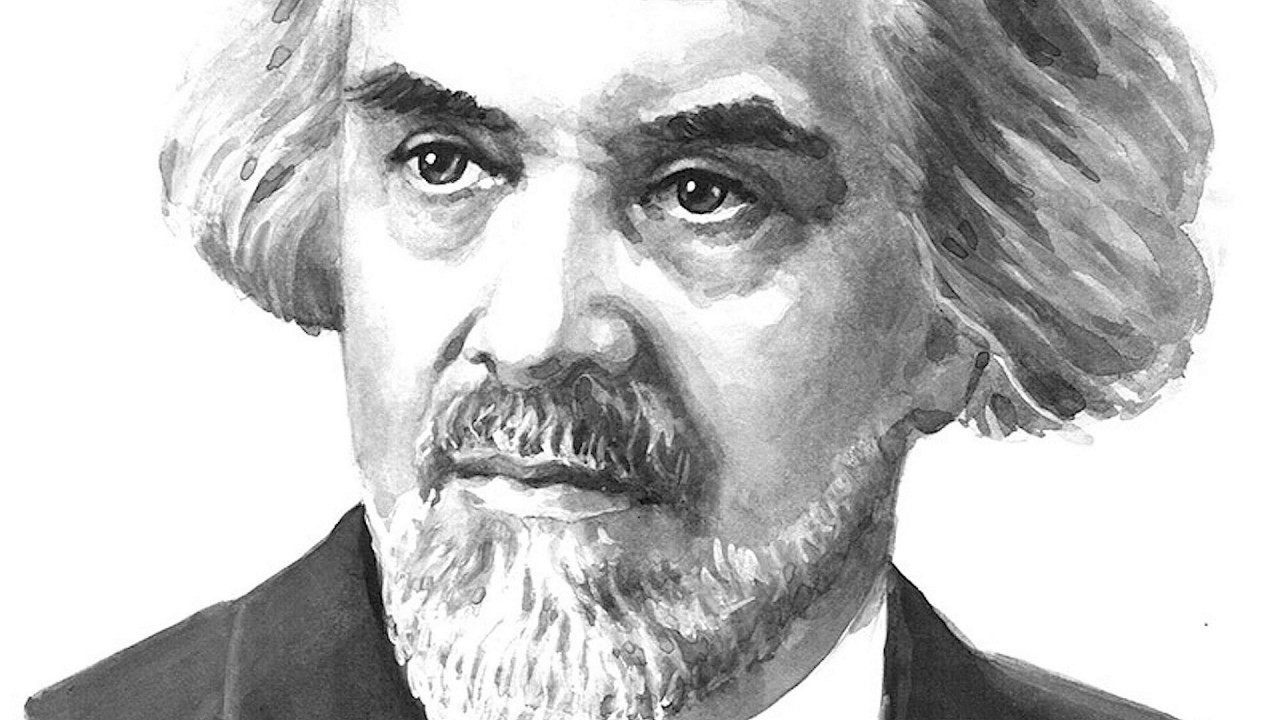 Биографическая справка
Николай Александрович Бердяев (18 марта 1874 г. - 24 марта 1948 г.) – русский религиозный и политический философ, представитель русского экзистенциализмa и персонализма. Автор оригинальной концепции философии свободы и (после Первой мировой и Гражданской войн) концепции нового средневековья. Младший брат поэта Сергея Бердяева. Был 7 раз номинирован на Нобелевскую премию по литературе (1942—1948).
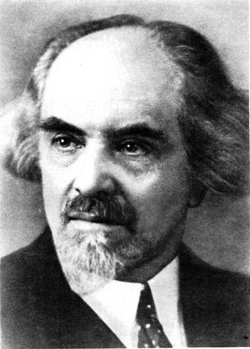 Николай Бердяев – выдающийся мыслитель, чья философия сочетала подходы Канта и Шопенгаура, противник избранности и сторонник личностной свободы. Будучи человеком религиозным, считал, что и коммунизм, и фашизм предполагают отречение от моральной и религиозной совести. Его идеи, высказанные на заре 20 века, настолько актуальны, что цитаты из сочинений философа использовал в послании к российскому парламенту глава государства.
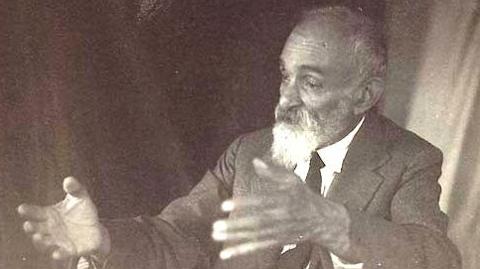 «Я не верю в прочность так называемого “объективного” мира, мира природы и истории... существует лишь объективация реальности, порожденная известной направленностью духа».
Бердяев определял свою философию как “философию субъекта, философию духа, философию свободы, философию творчески-динамическую...”. Противоположность между духом и природой, по Бердяеву, является главной. Дух — это субъект, творчество, природа — неподвижность и пассивная длительность, объект.
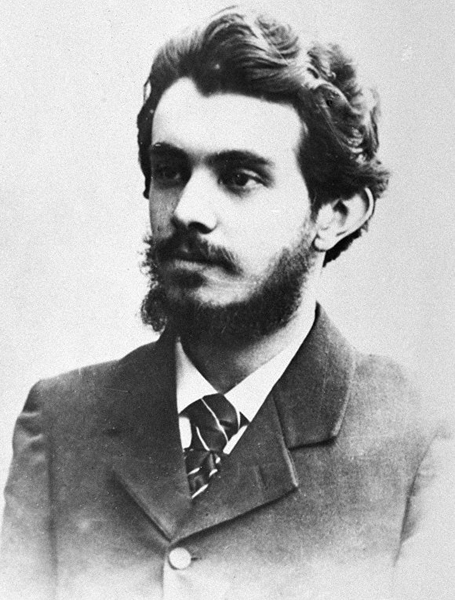 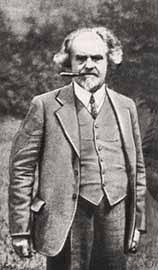 «Свобода в глубоком своем смысле не есть право, а есть долг, не то, что требует человек, а то, что требуется от человека, чтобы он стал вполне человеком. Свобода совсем не означает легкую жизнь, свобода есть трудная жизнь, требующая героических усилий. (Бердяев. «О двусмысленности свободы»)».
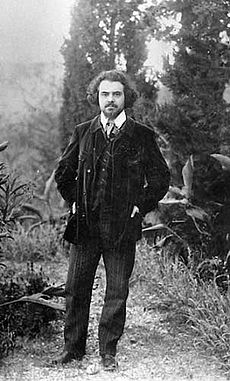 Понятие личности также является важным для Бердяева, он разделяет понятия “личность” и “человек”, “индивид”. Человек — божье творение, образ и подобие Бога, точка пересечения двух миров — духовного и природного. Личность — это категория “религиозно-духовная”, спиритуалистическая, это творческая способность человека, реализация которой означает движение к Богу. Личность сохраняет общение “с духовным миром” и может проникнуть в “мир свободы” в непосредственном духовном опыте, по природе своей являющемся интуицией.
«Всякий жизненный строй — иерархичен и имеет свою аристократию, не иерархична лишь куча мусора и лишь в ней не выделяются никакие аристократические качества. Если нарушена истинная иерархия и истреблена истинная аристократия, то являются ложные иерархии и образуется ложная аристократия. Кучка мошенников и убийц из отбросов общества может образовать новую лжеаристократию и представить иерархическое начало в строе общества. (Бердяев. «Философия неравенства»)».
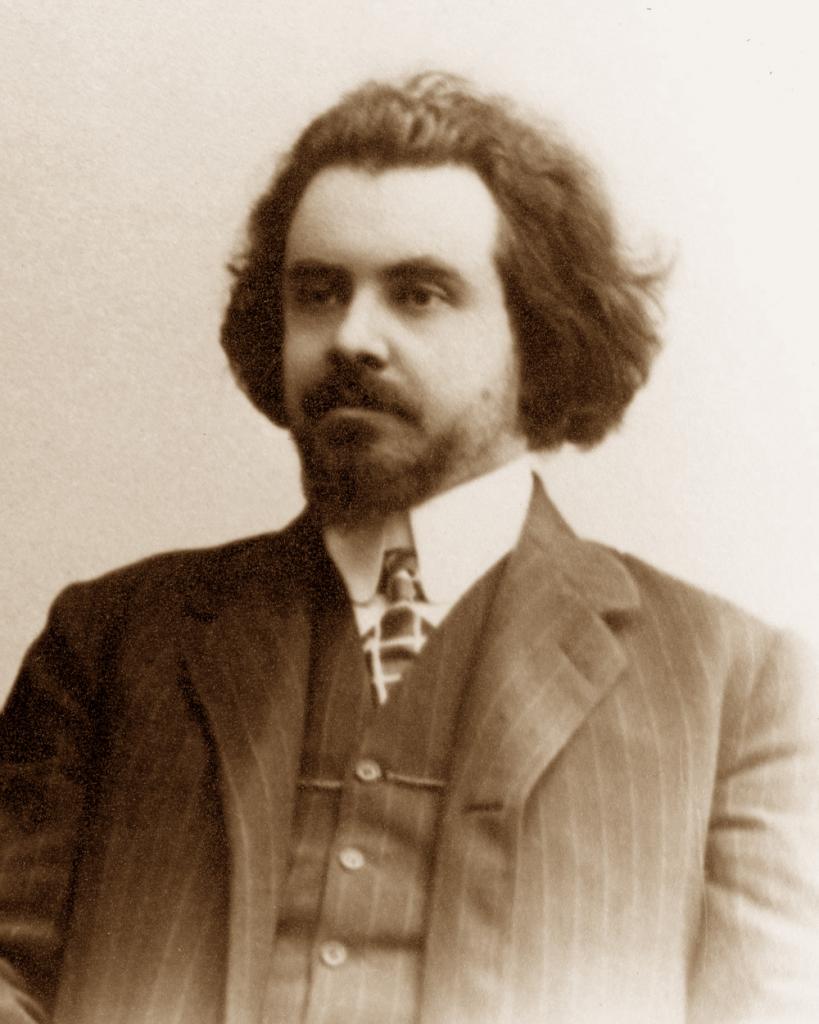 Историю определяют три силы: Бог, судьба и человеческая свобода. Смысл исторического процесса состоит в борьбе добра против иррациональной свободы: в период господства последней реальность начинает возвращаться к первоначальному хаосу, наступает процесс распада, падение веры, утрата людьми объединяющего духовного центра жизни и наступает эпоха революций. Творческие периоды истории приходят на смену после революций, несущих разрушение.
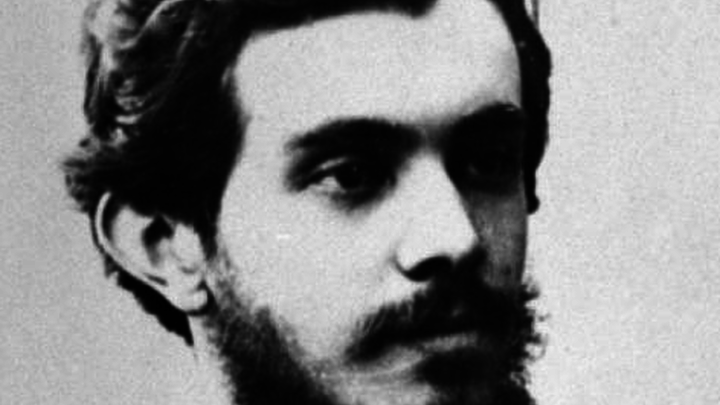 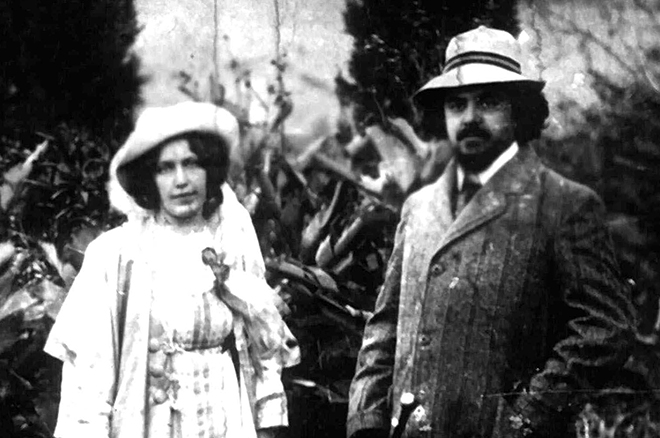 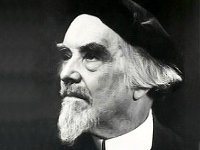 Среди философов русского зарубежья творчество Бердяева было самым значимым, он внес самый весомый вклад в развитие онтологии и гносеологии, философской антропологии и этики.